Team Chiron
Rachata Ausavarungnirun
Carl Vanderlip
Wenyan Lu
Kaimin Hu
Status Update(cont.)
What’s being developed so far.
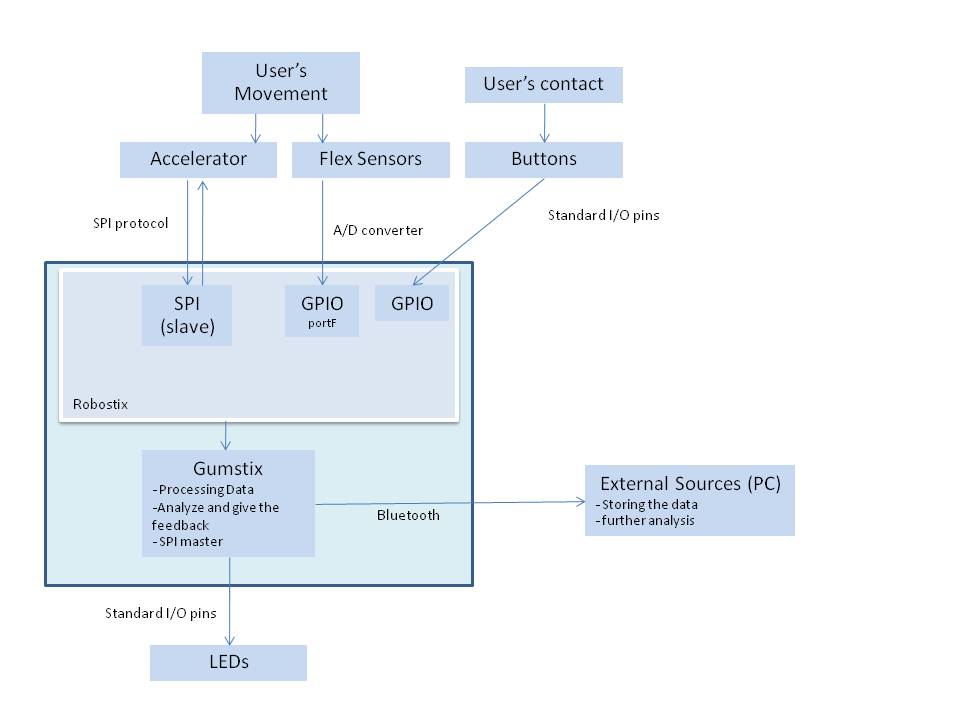 Status Update
What we accomplished so far
Establish the communication between the gumstix and robostix.
Setting up the robostix for the I/O, LEDs and buttons.
Setting up A/D input on the robostix for the flex sensors.
Risk mitigated so far
Some of the drivers in the robostix is corrupted; need to update the files in order to get it to work correctly.
There is no easy way to connect SPI pins on the robostix; need to use bit banging and manually write the driver for the accelerometer.
The Bluetooth connection sometimes gets unstable when using for a long period of time. Reducing the connection speed might help the connection.
Status Update (cont.)
Assumption we are making
The accelerometer can pinpoint the position of the player within a 2x2 meters area.
The contact between the hand and the button will not create too much discomfort for the player.
Demo
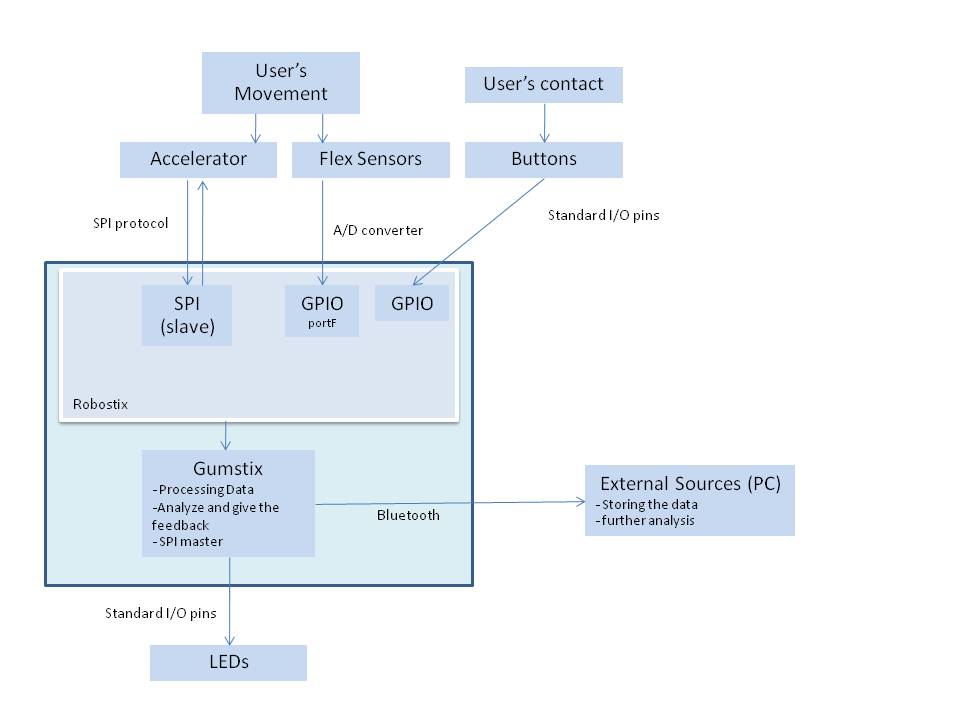